Урок русского языка
Учитель – Лобанова 
                    Людмила Владимировна
Урок русского языка
Вот звонок нам дал сигнал:
Он учиться нас позвал,
А мы время не теряем
И урок наш начинаем.
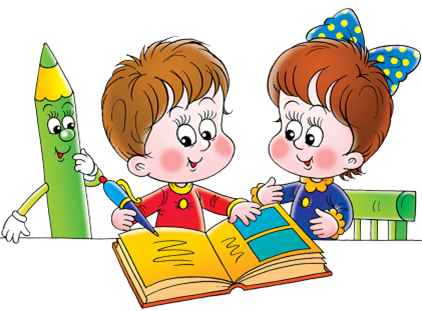 Тема урока
ПСАОВПРИСТАВКИДИЖХ
Правописание приставок
Цели урока:
1. Что такое приставка?
2. Где она находится?
3.Как пишется приставка?
Кластер.
Приставка.
Слово
Часть слова
После корня
Перед корнем
По- разному
Одинаково
Слитно
Раздельно
Найдите слова с приставками, выделите их.
Каштанка проснулась. С улицы доносился шум. В комнате не было ни души. Каштанка потянулась , зевнула,  прошлась по комнате. Она обнюхала все углы и мебель, заглянула в переднюю и не нашла ничего интересного. Каштанка увидела ещё дверь, поцарапала ее лапами и вошла в другую комнату.
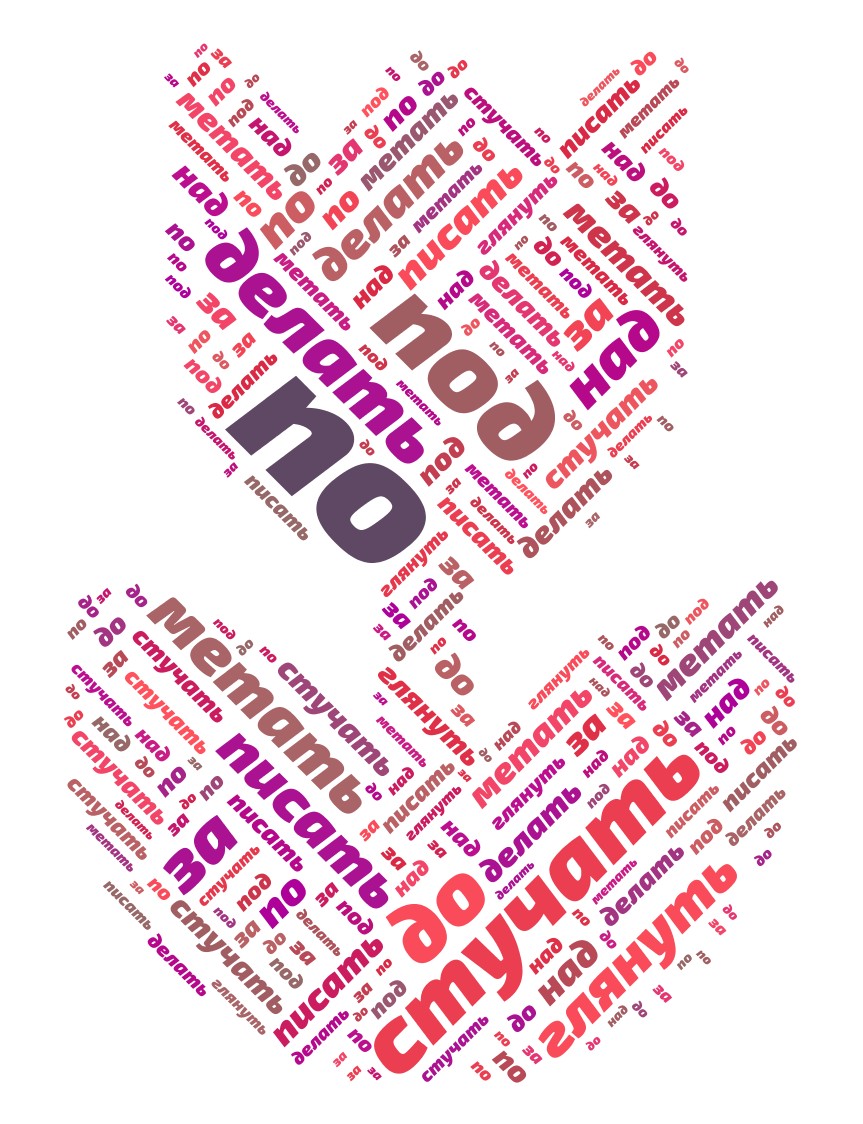